T.C. ZONGULDAK VALİLİĞİ
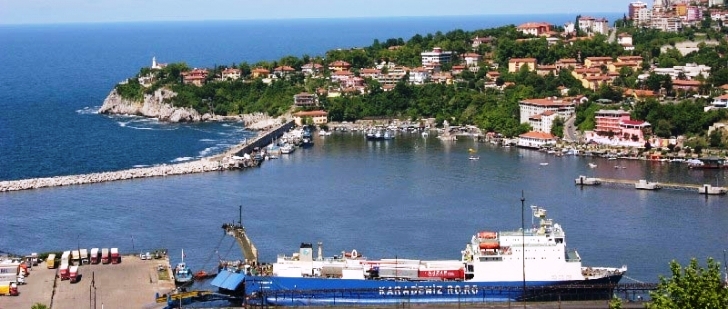 Gıda, Tarım ve Hayvancılık İl Müdürlüğü 2013 Yılı Brifingi
Zonguldak İli Genel Bilgileri
* 2010 Yılı TUİK nüfus verilerine göre,** Köy Nüfusu il genelinin 54’ünü kapsamaktadır.
İl Müdürlüğü Kadro ve Personel Durumu
Olması Gereken Norm Kadro ve Personel Durumu
İl Müdürlüğümüz %38 doluluk oranıyla çalışmaktadır.
İl ve İlçeler Mevcut Personel Durumu
İl Geneli Personel Durumu
Bina, Lojman, Diğer Yardımcı ve Sosyal Tesisler
Zonguldak’ta Üretici Kaydı
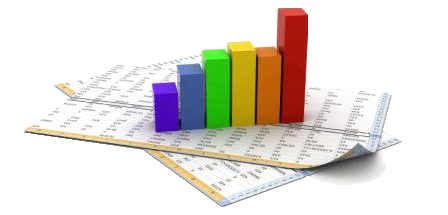 Zonguldak İli Arazi Dağılımı
* İlin mera alanı 0,4’tür.
Zonguldak İli Tarım Arazileri Dağılımı
İlimizde Tarımsal Üretim Bakımından Öne Çıkan Ürünler
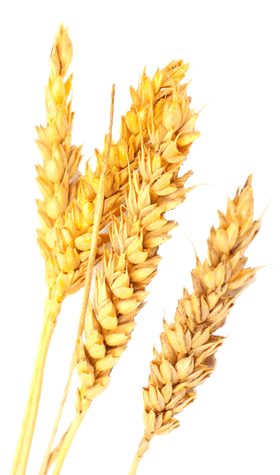 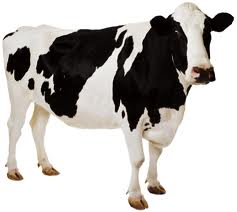 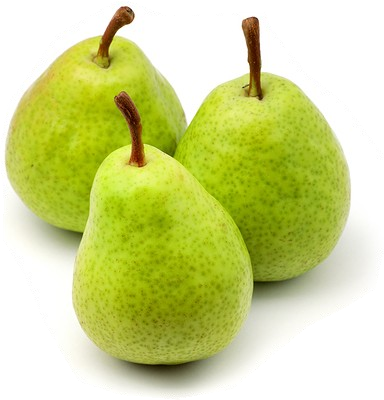 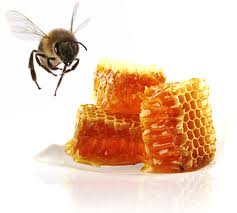 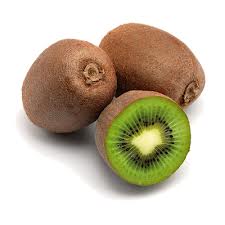 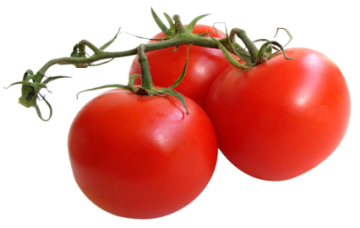 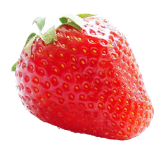 İlin Tarımsal Ürün Yetiştiriciliği Verileri
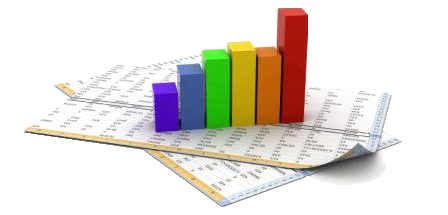 İlin Sera Varlığı
Sebzecilik İstatistikleri (2013)
Meyvecilik İstatistikleri (2013)
Tarla Bitkileri İstatistikleri (2013)
Hayvan Sayıları ve Hayvansal Üretim
18
İl Müdürlüğümüzce Yapılan Denetim ve Numune Sayıları
İl Genelinde Denetim Sayıları
İl genelinde toplam 138 adet para cezası kesilmiştir.  ( 449.567,00 TL )
İl Genelinde Numune Alma Sayıları
İlimiz 2013 Yılı İthalat ve İhracat Bilgileri
Zonguldak İli İhracat Bilgileri
Bitkisel Üretim İhracat Bilgileri
*  Toplam 13.115 adet tır kontrolü gerçekleştirilmiştir.
İthal Edilen Ürünler
Transit Ürün Geçişleri
İl Özel İdaresi Bütçeli Faaliyetler
2013 Yılı Eğitim, Faaliyet Çalışmaları
2013 Yılı Makine Ekipman YatırımlarıDağıtımı Yapılan Alet-Ekipman Listesi
Tarımsal Destekleme ve Teşvikler
İl Müdürlüğümüz Çalışmaları
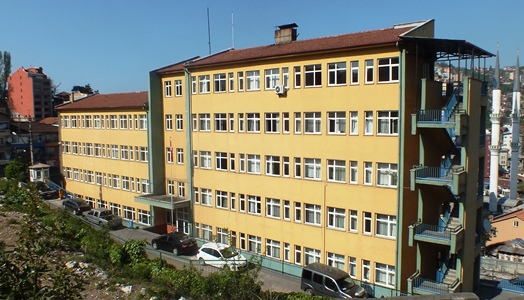 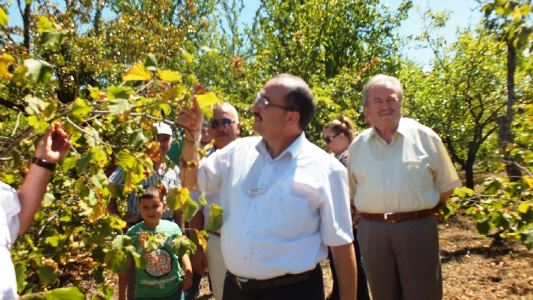 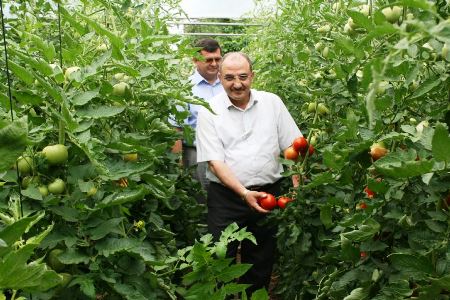 29
Şubeler
+ Gıda ve Yem,+ Bitkisel Üretim ve Bitki Sağlığı,+ Hayvan Sağlığı, Yetiştiriciliği ve Su Ürünleri,+ Tarımsal Altyapı ve Arazi Değerlendirme,+ Kırsal Kalkınma ve Örgütlenme,+ Koordinasyon ve Tarımsal Veriler,+ İdari ve Mali İşler.
Gıda ve Yem Şube Müdürlüğü
İl Müdürlüğümüz Numuneli Denetim Sayıları
2013 Yılı Gıda Kontrol Planı ve Uygulamaları
Bakanlık Yıllık Gıda Kontrol Planı Ve Uygulamaları
İl Genelinde Verilen İşletme Kayıt - Onay Belgesi Sayıları
İl genelinde kayıtlı 6048 işletme bulunmaktadır. 2013 yılında kayıt verilen işletme sayısı 3059’dur. İl genelinde işletme onay belgesi verilen işletme sayısı 25’tir.  Bunların 11 tanesi ise 2013 yılında verilmiştir.
İl Genelinde Yapılan Alo Gıda 174 Şikayet Sayıları
Not : 10 adet Gıda Zehirlenme Vakası ihbar edilmiş ancak hastanelerde bu yönde herhangi bir teşhis konulmadığı bildirilmiştir.
İl Genelinde Numune Alma Sayıları
İl Genelinde Yapılan Kuru Meyve İhracat Bilgileri
Zonguldak İli Eğitim Ve Bilgilendirme Faaliyetleri
Bitkisel Üretim ve Bitki Sağlığı Şube Müdürlüğü
Mera Islah ve Amenajman Projeleri
Çaycuma İlçesi Hacıibadi Köyünde 109 dekar alanda uygulanmak üzere 113.399,00 TL.  bütçeli Mera Islah ve Amenajman Projesi tamamlanmıştır.
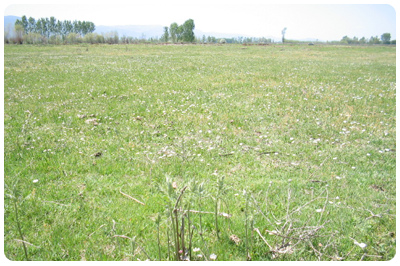 2013 yılında, İlimiz Çaycuma İlçesi Serdaroğlu Köyünde 200,23 da’lık dört adet mera parselinde 2013–2017 yılları arasında Mera Islah Projesi yapılarak yapay mera tesisi kurulması planlanmıştır. Proje bakanlığımız tarafından onaylanmış ve proje kapsamındaki ödenek toplam 241.258,82’dir.Zonguldak Orman Bölge Müdürlüğü Serdaroğlu köyündeki dört adet mera parseline orman vasıflı olduğu iddiası ile dava açmıştır. Proje kapsamındaki 809, 1599 ve 2072 nolu parsellere dava açılması sebebiyle ve dava dışında kalan 18.21 (Da), 1766 parsel uzun vadede ekonomik olamayacağı için Mera Islah Projesi iptal edilmiştir.
Mera Tespit e Tahdit Çalışmaları
2013 Yılı itibariyle İl 
genelinde toplam 399 birimin, 
399 biriminde tespit 
çalışmaları, 302 biriminde 
tespit-tahdit(askı) işlemleri 
tamamlanmıştır.
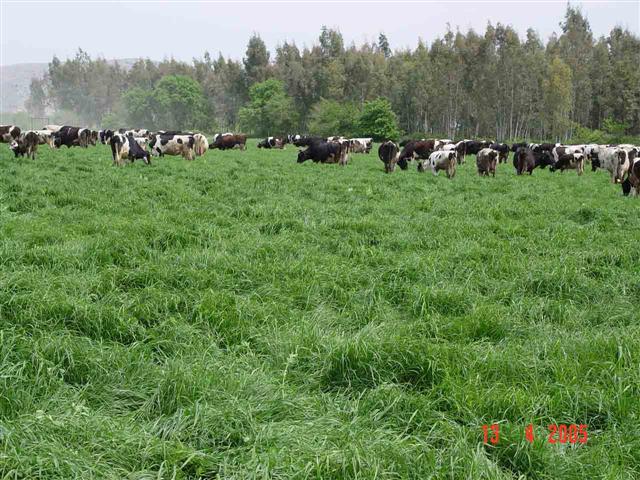 8 Birimde tahsis çalışması yapılmıştır. İlimizde bugüne kadar yapılan çalışmalarda 1557 ha. alanda mera  tespit edilmiştir.
4342 Sayılı Mera Yasası Çalışmaları Sonucu
Mera bulunan köy sayısı 172, mera bulunmayan köy sayısı ise 227’dir.
İyi Tarım Uygulamaları
Çatak Projesi
Organik Tarım Faaliyetleri
İlimizin son yıllarda organik tarım açısından iyi bir potansiyele sahip oluşu organik tarıma yönelen çiftçi sayısını hızla artmasına neden olmuştur. 20.488,50 (Da) alanda organik tarım yapan 1.186 üreticimiz bulunmaktadır.. İlimizde Organik tarım konusunda 4 adet kontrol sertifikasyon firması faaliyet göstermektedir. (Anadolu, BCS; Ecocert ve Orser firmaları) ayrıca Alaplı Ziraat Odası müteşebbis firma olarak faaliyet göstermektedir. İl Müdürlüğü olarak organik tarım yapan üreticilerin yıl içerisinde düzenli olarak kontrolleri yapılmaktadır
İthal Edilen Ürünler İçin
İhraç Edilen Ürünler İçin
*  Toplam 13.115 adet tır kontrolü gerçekleştirilmiştir.
Transit ve Re-Export Ürünler İçin
Bitki Hastalık ve Zararlıları İle Mücadele
* Bitki Koruma Ürünü Bayiinde kontroller yapılmıştır.
Kimyevi ve Organik Gübre Denetim Faaliyetleri
İlimiz genelinde 53 adet bayi bulunmaktadır. 2013 yılı içerisinde 1 adet gübre bayii açılmıştır.
Koordinasyon ve Tarımsal Veriler Şube Müdürlüğü
2013 Yılı Çiftçi Toplantısı Faaliyetleri
2013 Yılı Demonstrasyon Faaliyetleri
2013 Yılı Çiftçi Kursları Faaliyetleri
2013 Yılı Sergi, Teşvik Müsabakaları Ve Gezi Çalışmaları
Zonguldak İlindeki AVM. Demirpark giriş salonunda ve Kilimli Belediyesinde 2 Adet Tarım ve İnsan fotoğraf sergisi açılmıştır. Tahmini olarak 3350 izleyicinin sergileri ziyaret ettiği düşünülmektedir.
2013 Yılı Kitle Yayım Faaliyetleri
Zonguldak ili ve ilçelerinde yukarıdaki 41 konuda  toplam 10.160  adet sirküler-mektup dağıtımı ve 11  konuda 14.360 adet liflet ve Broşür üretimi yapılmıştır.
2013 Yılı Tarımsal Yayım ve Danışmanlık Hizmetleri
İlimizde 2013 yılı itibariyle 5 adet danışmanlık firması, 10 adet tarım danışmanıyla, 498 üretici tarımsal danışmanlık hizmeti vermektedir. 2013 yılı danışmanlık destekleme tutarı 298.800 ,00 TL’dir.
Kadın Çiftçiler Yarışıyor Bilgi ve Proje Yarışması
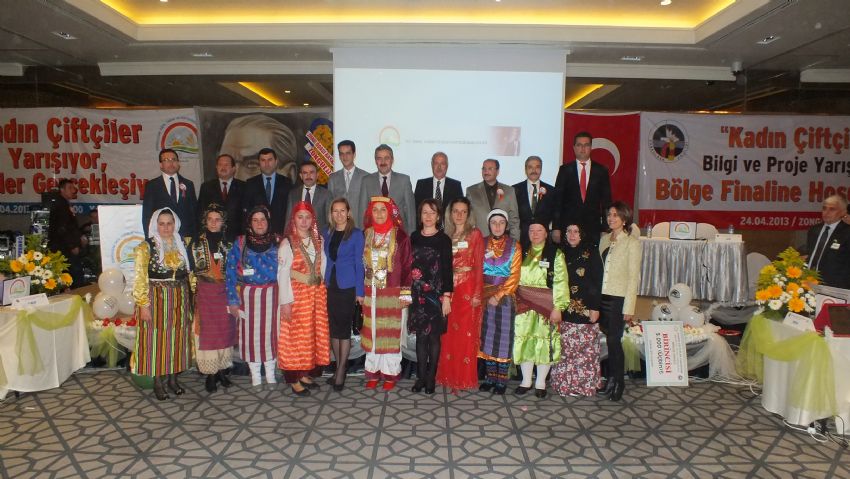 Zonguldak’ta düzenlenen bölge finaline, Bartın, Giresun, Kastamonu, Ordu, Rize, Samsun, Sinop, Trabzon ve Zonguldak katıldı.. Yarışmada 9 çiftçi yarıştı, Giresun temsilcisi Selma İmamoğlu birinci oldu.
Hayvan Sağlığı Yetiştiriciliği ve Su Ürünleri Şube Müdürlüğü
2013 Yılı Suni Tohumlama İstatistik Raporu (İl Geneli)
* 2012 Yılında il genelinde toplam 11.527 adet suni tohumlama yapılmıştır.
2013 Yılı İl Geneli Salgın Hastalıklar Raporu
Hayvansal Ürün Geçişi (Transit)
2013 yılında ilimizden 1.955 adet hayvansal ürün ve madde taşıyan (tereyağ, yumurta, peynir vb.) tırın transit işlemi yapılmıştır.
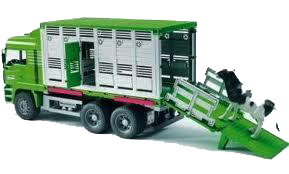 Su Ürünleri Çalışmaları
2013 Yılı Gemi, Gerçek Kişi ve Amatör Ruhsat Sayıları
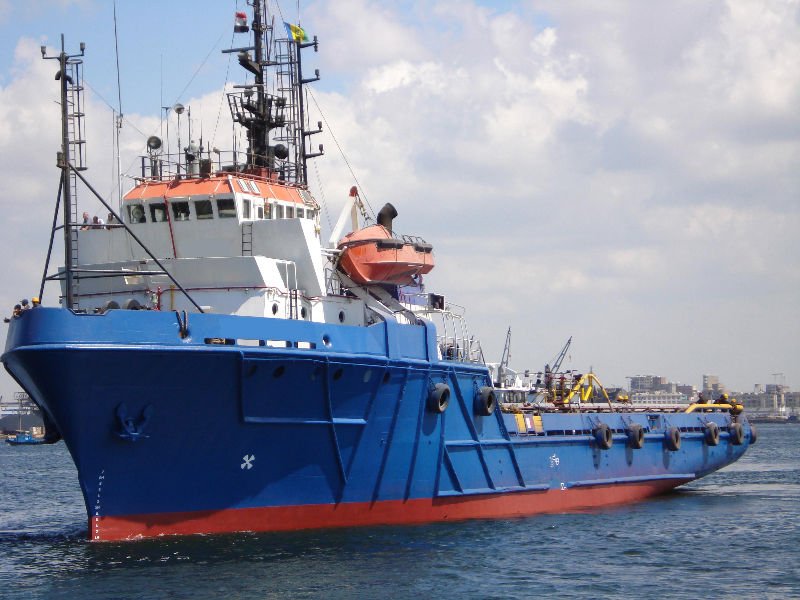 2013 Yılında Ruhsat Tezkereleri İle İlgili Yapılan İşlemler
Tarımsal Kaynaklı Nitrat Kirliliği Numuneleri
Ayrıca alıcı ortamlara ait su kirliliği ve kontrolüne ilişkin deniz ve iç sularda toplam 7 numune alma istasyonu belirlenerek numuneler alınmıştır.
Su Kirliliği Numuneleri
Karaya Çıkış Noktasına Göre Boşaltılan Av Miktarı
* 12m üzeri gemilerde bulunması zorunlu olan seyir defterleri İl ve İlçe Müdürlüğümüze teslim edilmekte ve Müdürlüğümüz teknik elemanlarınca avlanan ürünlerle ilgili bilgileri gösteren seyir defterlerinin girişi SUBİS üzerinden yapılmaktadır.
Avlanma İzin Belgeleri
1380 sayılı Su Ürünleri Kanunu, Su Ürünleri Yönetmeliği ve 3/1 ve 3/2 numaralı tebliğ hükümleri gereğince verilen Avlanma İzin Belgeleri
Su Ürünleri İşleme Tesisleri
İlimizde 2 adet su ürünleri işleme tesisi bulunmaktadır. Bunlardan 1 tanesi Kara Salyangozu eti işlemekte ve ihracat amaçlı çalışmaktadır. Bu işletmelerden su ve ürün numunesi alınmaktadır.
Alınan Numune Bilgileri
İhracat Amaçlı Alınan Numune Bilgileri
2013 Yılı; Kara Salyangozu Eti: 206100 Kg - Kara Salyangozu kabuğu: 196047,5Kg
Tarımsal Altyapı ve Arazi Değerlendirme Şube Müdürlüğü
Toprak Koruma ve Arazi Kullanımı Kanunu Uygulamaları
* Toprak Koruma ve Arazi Kullanımı Kanunu Kapsamında amaç dışı kullanıma izin verilen tarım arazisi miktarı 2011 yılında 5.09 Ha, 2012 yılında 4.36 Ha 2013 yılında 34.52 Ha’dır.
Şube Faaliyetleri
2013 yılında Şube Müdürlüğümüz görev ve sorumluluğundaki konularla ilgili 120 adet başvuru yapılmıştır. Bu başvurularda Kurum Görüşü istenen konular Toprak Koruma ve Arazi Kullanımı Kanunu Uygulamaları tablo olarak hazırlanmıştır.
Başvuru ile ilgili bilgi-belge ve diğer eksikliklerin olmaması halinde, başvurularla ilgili Kurumumuz görüşü verilmiştir.
ÇED Raporları için Çevre ve Şehircilik Bakanlığında (Mülga Çevre ve Orman Bakanlığı) yapılan toplantılara katılım sağlanmış veya Kurumuz görüşü yazı ile bildirilmiştir.
Hazine Arazisi ile ilgili tüm işlemler, cevaplandırılmıştır.
Haciz – Hisseli Satış ile ilgili tüm işlemler cevaplandırılmıştır.
Kırsal Kalkınma ve Örgütlenme Şube Müdürlüğü
Zonguldak İli Kooperatif Sayıları
* Çalışma konularına göre 38 adet Orman Kooperatifi, 25 adet Tüketim ve Tarım Kooperatifi, 8 adet Su Ürünleri Kooperatifi olmak üzere 71 adet birim kooperatif  mevcuttur.
Zonguldak İlinde Faaliyette Bulunan Kooperatif Üst Birlikleri
Islah Amaçlı Yetiştirici Birlikleri
Zonguldak İli Ve İlçelerinde Faaliyet Gösteren Üretici Birlikleri
2011 Yılı Makine Ekipman YatırımlarıDağıtımı Yapılan Alet-Ekipman Listesi
2012 Yılı Makine Ekipman YatırımlarıDağıtımı Yapılan Alet-Ekipman Listesi
2013 Yılı Makine Ekipman YatırımlarıDağıtımı Yapılan Alet-Ekipman Listesi
Tarımsal Destekleme ve Teşvikler
Tarımsal Destekleme ve Teşvikler
Tarımsal Destekleme ve Teşvikler
İhtiyaç ve Sorunlar
İlimizde tarımsal üretimi etkileyen başlıca problemler aşağıda gruplandırılmıştır.A) Sosyo-Ekonomik ProblemlerGöç: 1990 ve 2000 yıllarında yapılan nüfus sayımı sonuçlarına bakıldığında, ilimiz köy nüfusunda %-13,51 oranında bir değişiklik görülmektedir. Eğitim : İstihdamdaki kadın nüfusun yaklaşık %87’si tarım sektöründedir. Köyde istihdam edilen kadın nüfusun tamamına yakını tarımda çalışmaktadır. Kadın nüfusun yaklaşık %79’u erkek nüfusun yaklaşık %14’ü ücretsiz aile işçisidir. Tarımda çalışan erkek ve kadınların eğitim düzeyleri yeterli değildir.Öz Sermaye Yetersizliği: Zonguldak’ta çiftçilerin büyük bir kısmının problemi ola sermaye yetersizliği bitkisel ve hayvansal üretimi olumsuz etkilemektedir. Özellikle sermaye yetersizliği üretimde girdilerin yetersiz kullanımına neden olmaktadır. Gelir Düşüklüğü: Türkiye genelinde tarımda çalışanların geliri diğer sektörlere göre düşüktür. Bu durum Zonguldak içinde aynıdır. Tarım arazilerinin küçük, parçalı ve engebeli olması tarımsal mekanizasyonun etkisini azaltmakta, üretimde verim düşüklüğüne ve maliyetlerin yükselmesine neden olmaktadır. Üretilen tarımsal ürünlerin pazara ulaştırılmasında  gerekli alt yapı ve koordinasyonun sağlanmamış olması da gelirin azalmasına sebep olmaktadır.
B) Üretim ProblemleriHayvansal Üretim: Kaliteli damızlık hayvan sayısının yetersizliği, çayır ve mera alanları çok sınırlı, meraların küçük ve aşırı engebeli bir yapıya sahip oluşu, mera veriminin düşüklüğü, tarım alanlarının küçüklüğü ve işletme içi kaba yem bitkisi üretiminin yetersizliği, hayvancılık işletmelerinin küçüklüğü ve hayvan barınaklarının genellikle yetiştiriciliğe uygun olmaması, kadastro çalışmalarının tamamlanmamış olması ve diğer sebeplerden dolayı mera ıslah çalışmalarının istenilen düzeyde olmaması , hastalıklara karşı üreticilerin bilinçsiz olması ve koruyucu hekimliğin yaygınlaştırılmaması, uygun bakım ve besleme kurallarının bilinmemesi gibi nedenler hayvancılığın gelişmesini engellemektedir.Bitkisel Üretim: Zonguldak ilinde bitkisel üretimle ilgili önemli problemleri şu şekilde sıralayabiliriz; - İl topraklarının önemli bir bölümünün engebeli oluşu, tarla tarımının gelişmesini, mevcut su kaynaklarının etkili kullanımını ve tarımsal mekanizasyonun etkilerini de sınırlı tutmuştur. - İldeki toprakların çoğunluğunun orman arazisi oluşu ve kadastro çalışmalarının yetersiz olması tarım arazilerinin hem hukuksal problemlerini arttırmakta hem de üretim planlamasının yapılmasını dolayısı ile verimi olumsuz etkilemektedir.- Sertifikalı tohum kullanımında yetersizlik vardır. Yeni üretim tekniklerinin ve kompleks tarım çalışmaları yetersizdir.
- İlimizde küçük parçalar halindeki tarım arazileri miras yolu ile daha küçük parçalara ayrılmaktadır yada müşterek arazi (sabangez) konumuna gelmektedir. Bu durum tarım topraklarının muhafaza ve iyileştirilmesi yanında uzun vadeli yatırımları da engellemektedir. - İl genelinde erozyon problemi vardır. Toprak yapısına bağlı olarak yağmur sularının alt tabakalara iletilememesi yüzey veya yüzey altı akışlarına neden olmaktadır. Bu durum bitkisel üretimde ilkbahar ve sonbahar mevsiminde, toprağın geç tava gelmesine ve köklerin çürümesine sebep olmaktadır. Yağmur düşmeyen mevsimlerde (geçirimsizlik nedeniyle yeterli su rezervi oluşturulamadığından) daha fazla suya ihtiyaç duyulmaktadır.- İlin arazi yapısı ve kömür havzası ile ilgili yürürlükte olan Arazi-i Fehmiye Kanunu nedeniyle kadastro çalışmaları tamamlanmadığı için gerek zirai kredilerinin kullandırılmasında, gerekse zirai teşvik çalışmalarında çiftçiler Ziraat Bankaların da büyük zorluklarla karşılaşmaktadırlar. Zirai kredilerin kullandırılmasında yetiştiricilerden genelde ipotek, hatırlı kefil istenmekte, müteselsil kefalete banka şubeleri itibar etmemektedirler. Bu nedenle Zonguldak’ta zirai kredi ve teşviklerden çok az sayıda çiftçi faydalanabilmektedir.
C) İl Müdürlüğümüz Problemleri
Müdürlüğümüz ilçeleri ile birlikte  teknik personel  sıkıntısı yaşamaktadır. İlimizin
2. bölge olması itibarı ile tayin dönemlerinde ilimizden başka illere atamalar
olduğu halde tayine  kapalı olduğu için  genelde ilimize atama yapılmamaktadır. Bu 
durum gittikçe  personel açığının büyümesine yol açmaktadır.  Yeni kurulan 2 ilçe
ile birlikte ihtiyaç daha da artmıştır. Açıktan atanan personel ise henüz deneyimsiz
olduğu için hizmetlerin yürütülmesinde yetersiz kalmaktadır. 
Kısıtlı imkanlarla en iyi hizmeti vermeye çalışan İl Müdürlüğümüz personel sayısı
olarak yeterli hale geldiğinde İlimiz halkına daha kaliteli ve zamanında hizmet
götürebilecektir. Ayrıca stratejik bir sektör olarak kabul edilen tarım sektörüne
ayrılan kaynak miktarlarının arttırılması tarımsal üretim miktarına reel olarak
yansıyacaktır. Bu sebeple  gerekli düzenlemelerle özellikle personel açığının bir an 
önce giderilmesinde fayda vardır.
Arz Ederim.